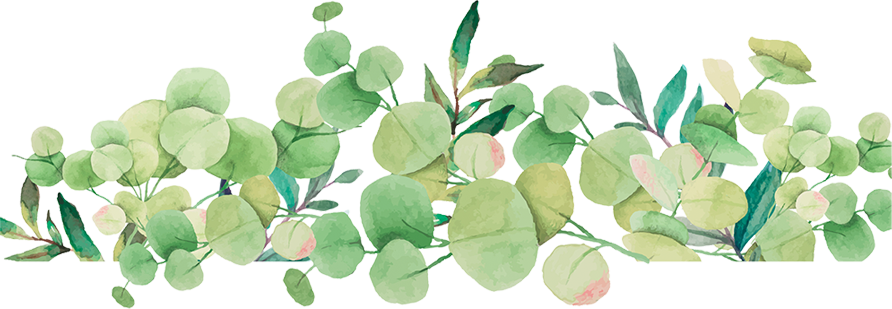 1
2
3
4
BÀI TẬP 1
KHỞI ĐỘNG
BÀI TẬP 2
DẶN DÒ
KTUTS
1
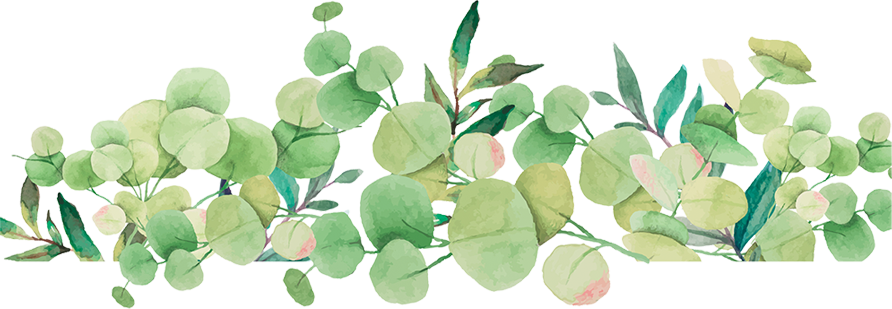 KHỞI ĐỘNG
2
3
4
KTUTS
KHÁM PHÁ
LUYỆN TẬP
DẶN DÒ
[Speaker Notes: Các em có 22 giây để ghi nhớ nhiều nhất có thể tên các loại cây xuất hiện trên màn hình. Sau đó bạn nào kể lại được nhiều cây đã thấy nhất thì được khen.SLIDE TỰ CHUYỂN TRONG PHẦN KHỞI ĐỘNG NÀY ĐỂ HS GHI NHỚ CÁC LOẠI CÂY VỪA XEM]
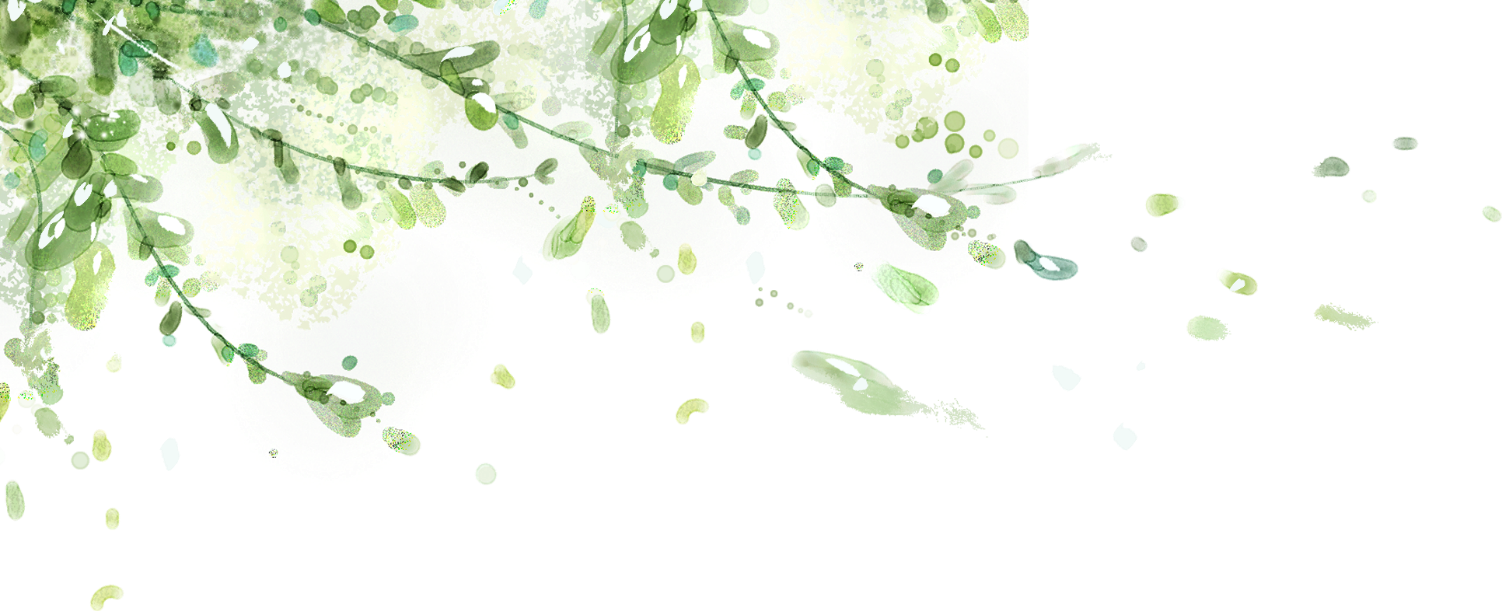 Tập làm văn
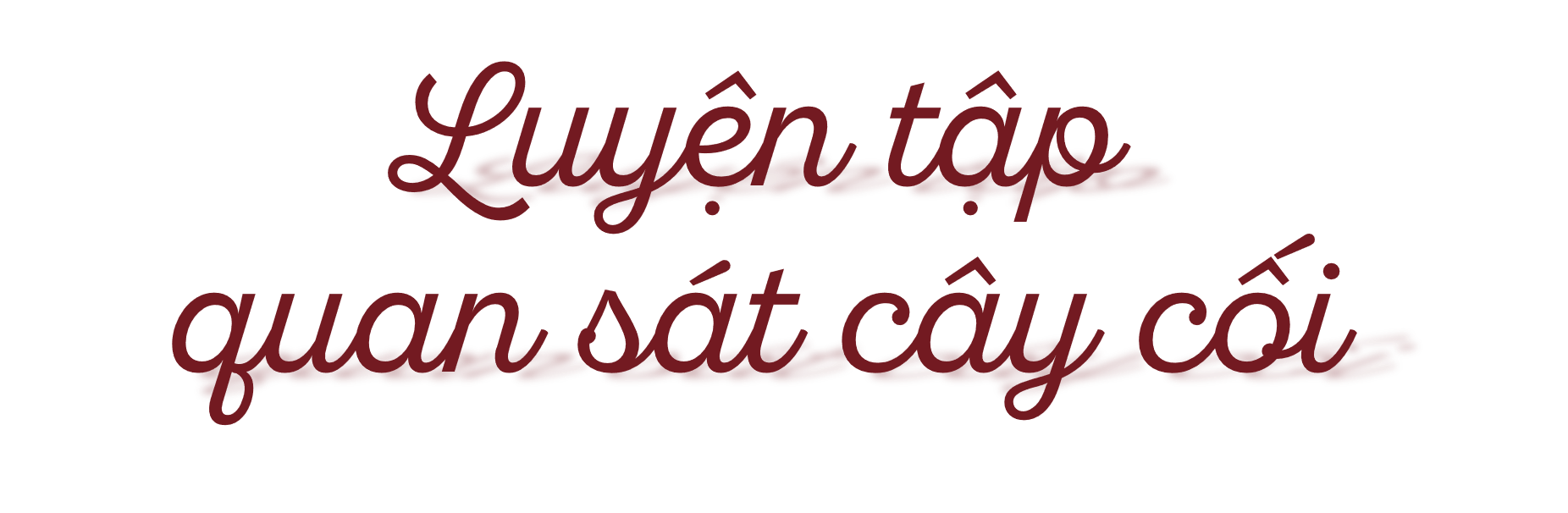 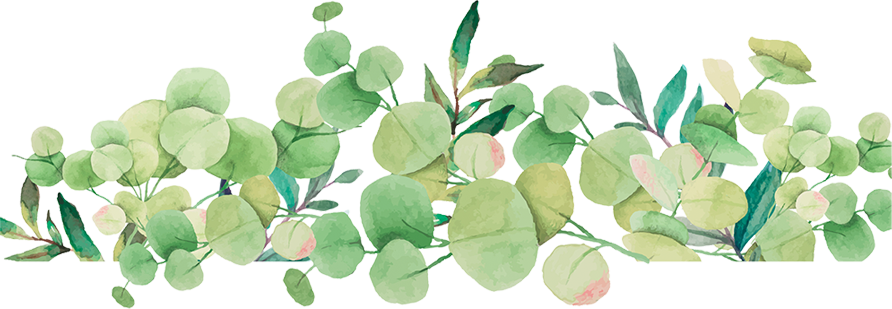 2
BÀI TẬP 1
KTUTS
1
3
4
KHỞI ĐỘNG
LUYỆN TẬP
DẶN DÒ
Bài 1: Đọc lại 3 bài văn tả cây cối mới học (Sầu riêng, Bãi ngô, Cây gạo) và nhận xét:
Sầu riêng, Bãi
ngô, Cây gạo
1. Tác giả mỗi bài văn quan sát cây theo trình tự như thế nào?
2. Các tác giả quan sát cây bằng những giác quan nào?
3. Chỉ ra những hình ảnh so sánh, nhân hóa mà em thích. 
Các hình ảnh so sánh và nhân hóa này có tác dụng gì?
4. Trong ba bài văn trên, bài văn nào tả một loài cây, bài văn nào tả một cái cây cụ thể?
5. Theo em, miêu tả một loài cây có điểm gì giống và khác với miêu tả một cây cụ thể?
Việc 1: Em hãy đọc thầm các bài văn tả cây
   cối và trả lời các câu hỏi bài tập 1:
Bài Sầu riêng (SGK/34)
Bài Bãi ngô (SGK/30+31)
Bài Cây gạo (SGK/32)
Việc 2: Thảo luận nhóm 4 hoàn thành phiếu học tập
KTUTS
1a. Tác giả mỗi bài văn quan sát cây theo trình tự như thế nào?
Bài Sầu riêng: Quan sát từng bộ phận của cây
Trình tự quan sát bài Sầu riêng
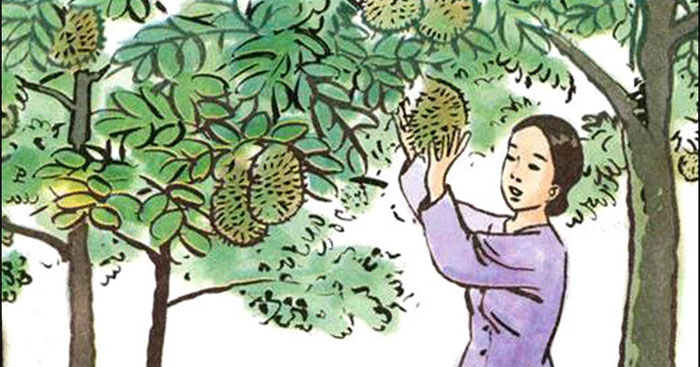 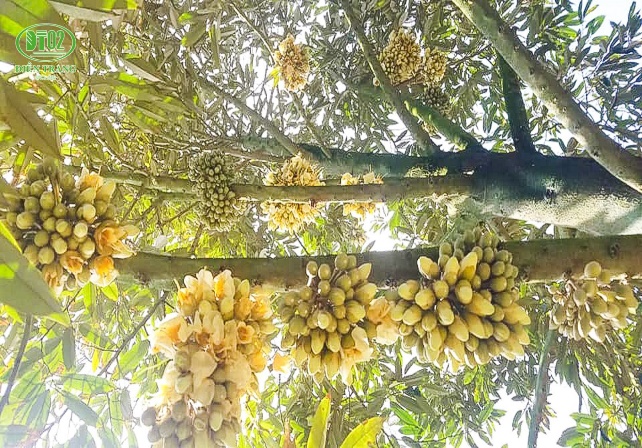 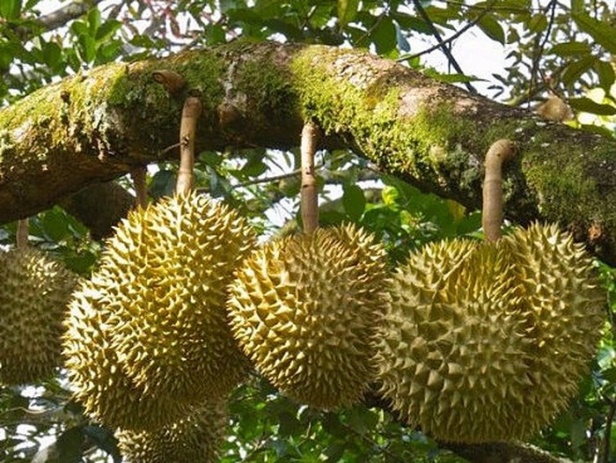 Hoa sầu riêng
Quả sầu riêng
Dáng cây sầu riêng
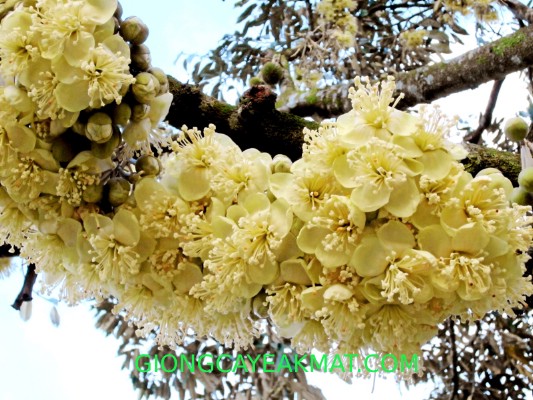 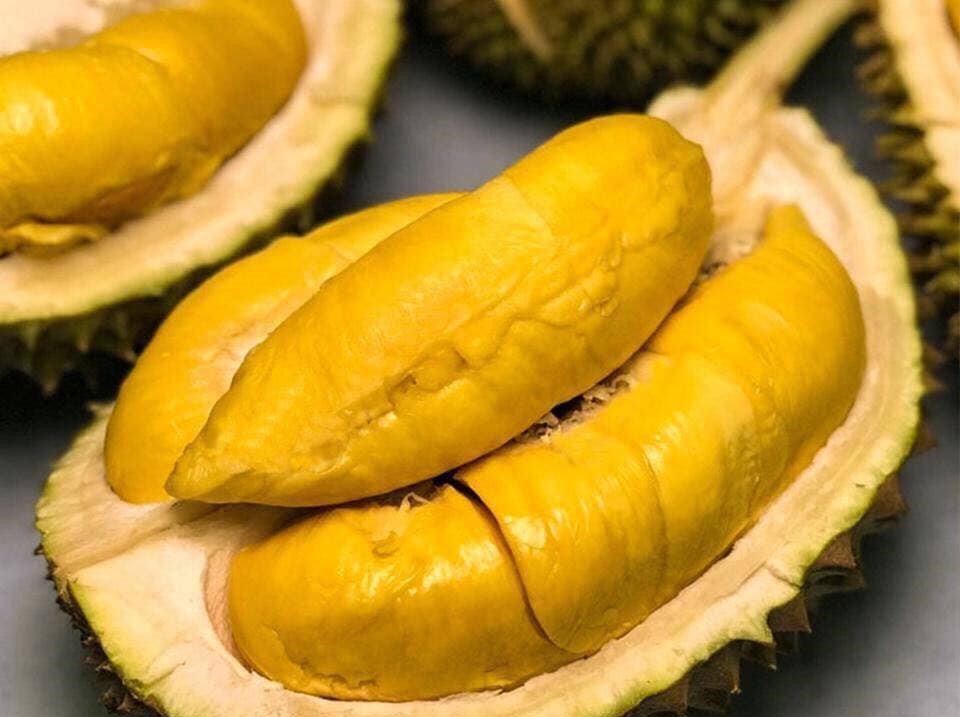 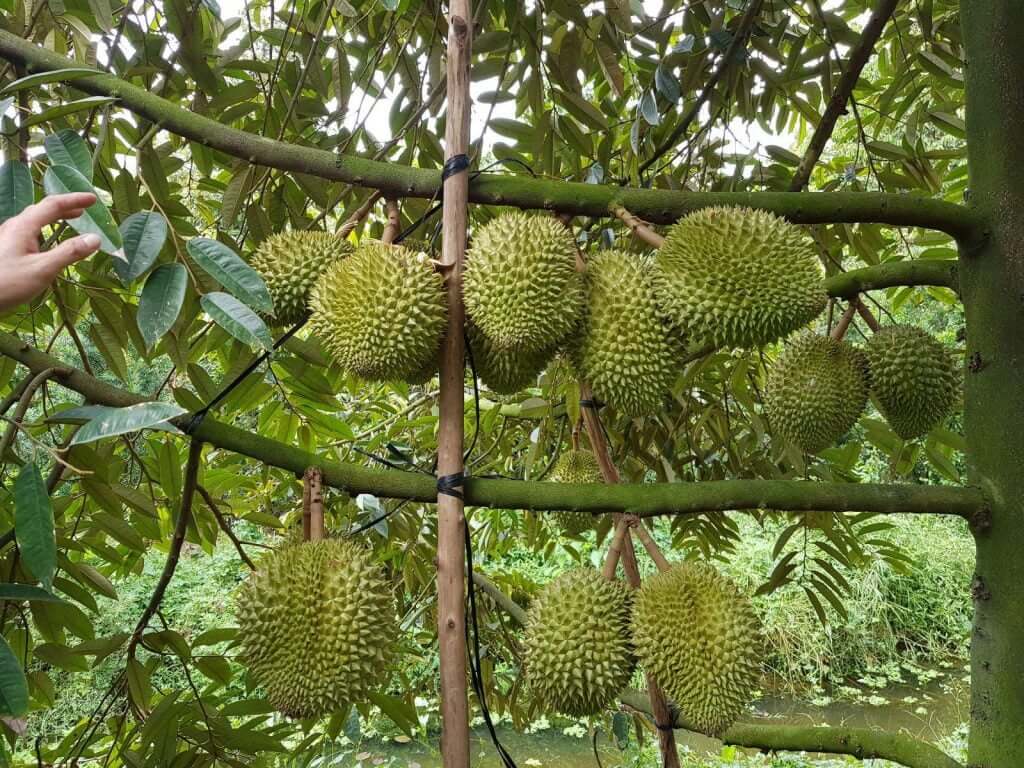 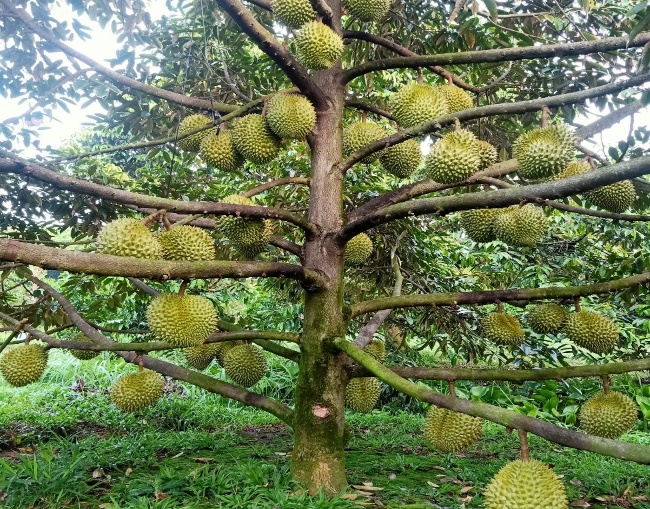 Trình tự quan sát bài Bãi Ngô
Bài Bãi ngô: Tả từng thời kì phát triển của cây
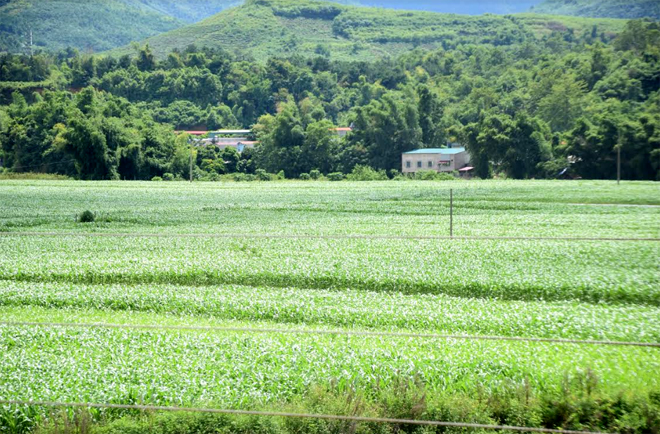 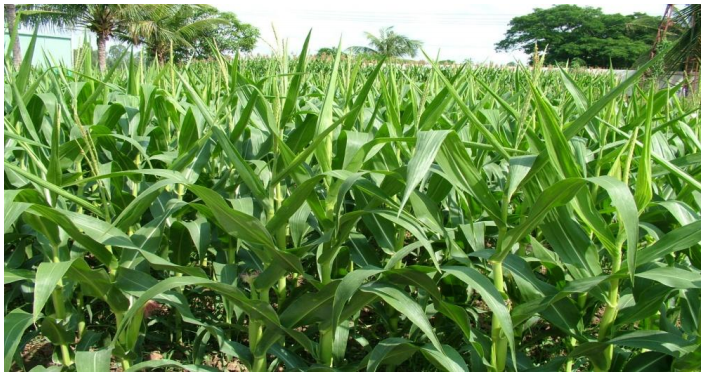 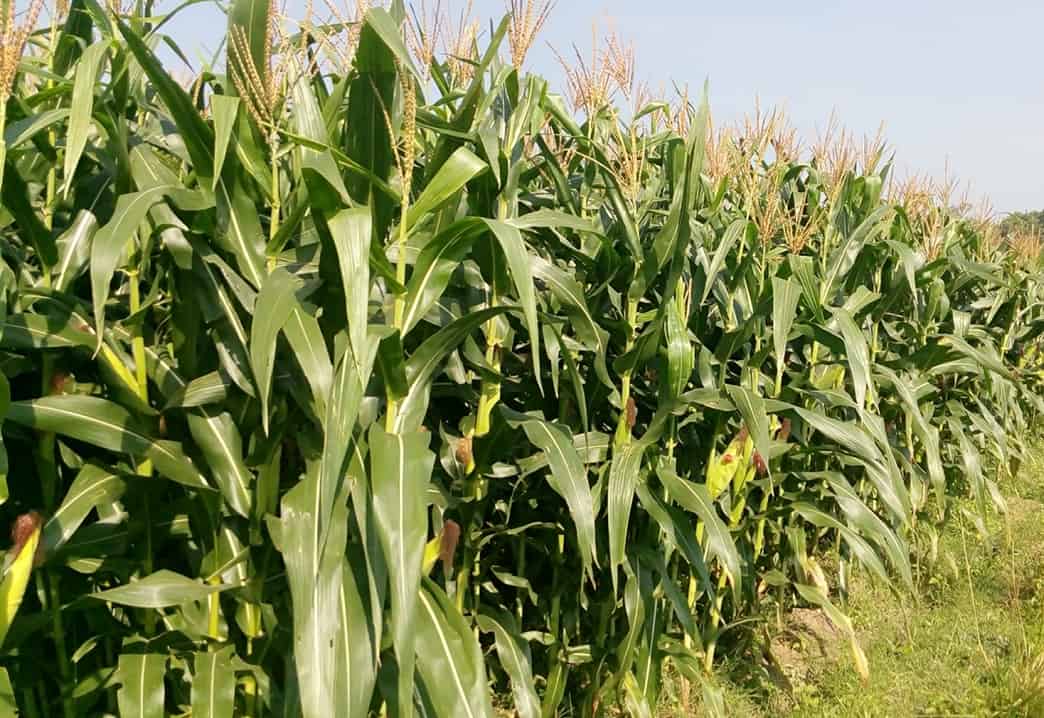 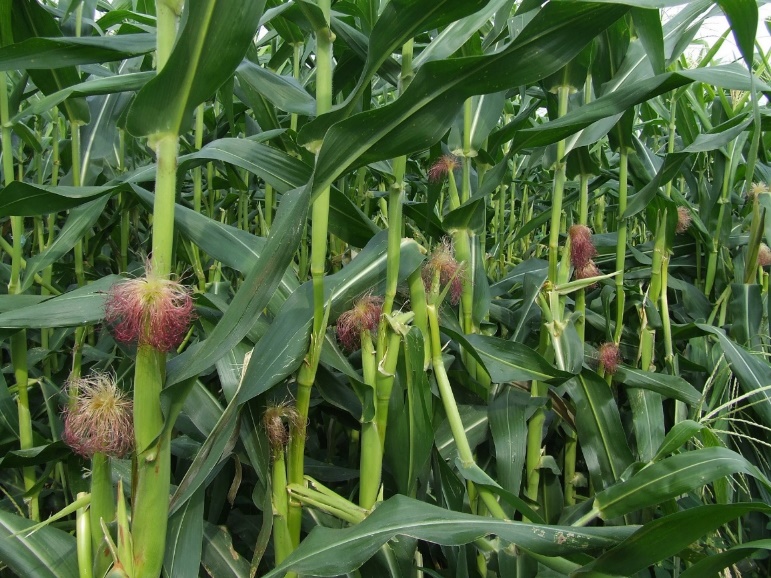 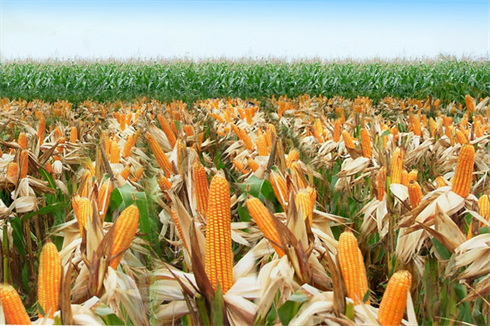 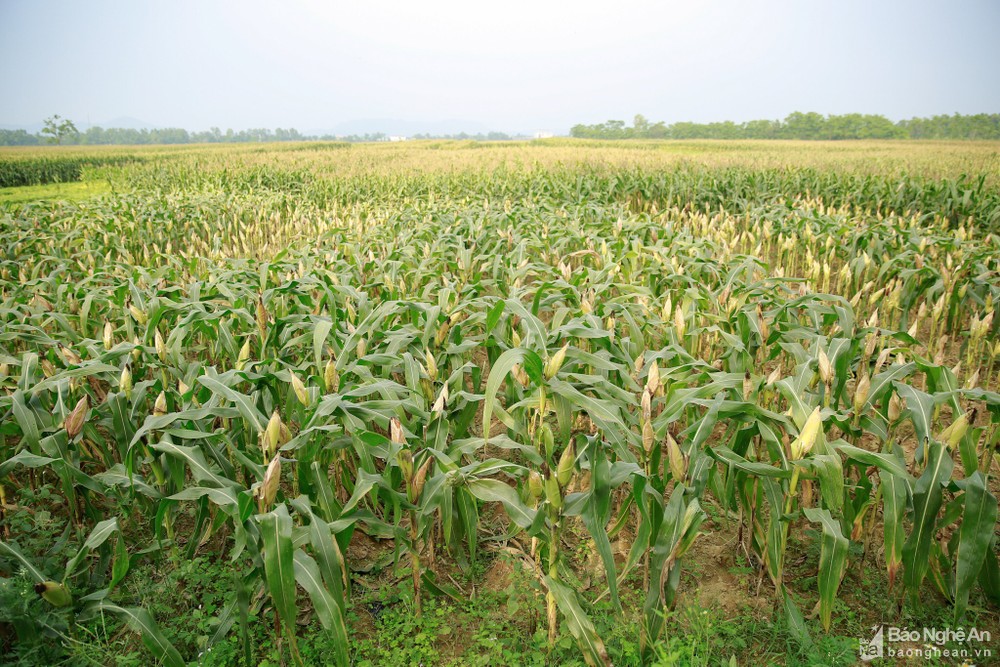 Bài Cây gạo: Tả từng thời kì phát triển của cây
Trình tự quan sát bài Cây gạo
Thời kì 
hết mùa hoa của cây gạo.
Thời kì 
ra hoa của cây gạo
Thời kì 
ra quả của cây gạo.
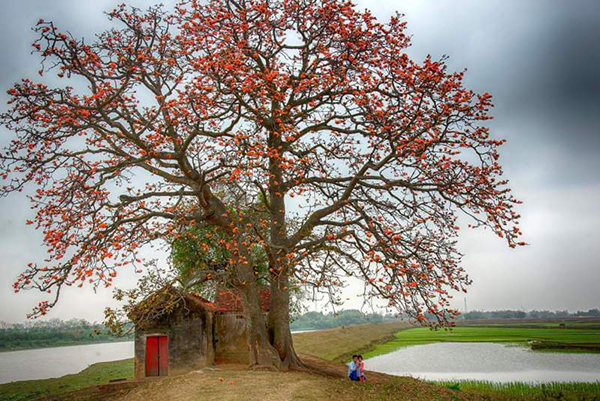 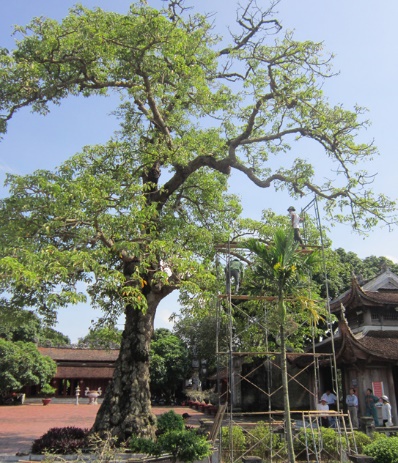 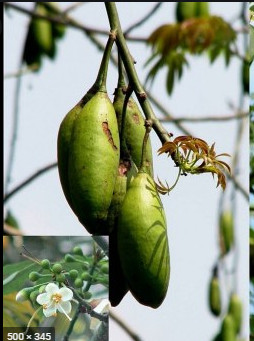 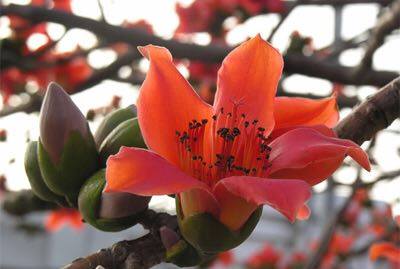 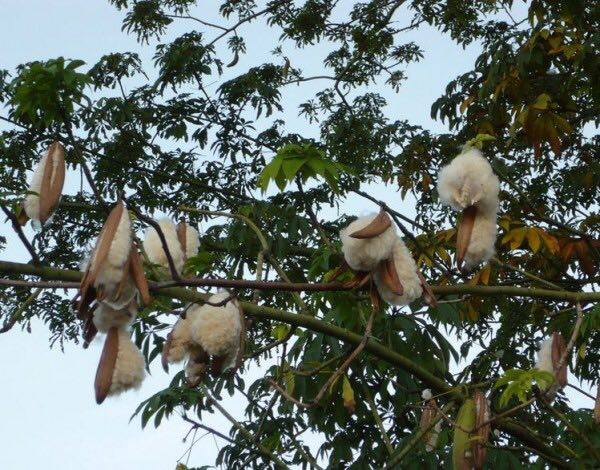 1b. Các tác giả quan sát cây bằng các giác quan nào?
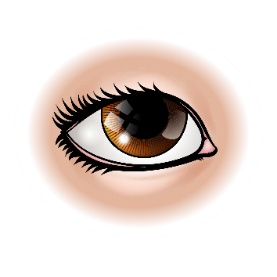 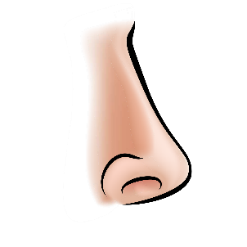 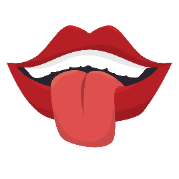 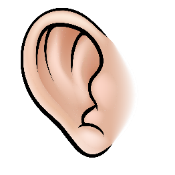 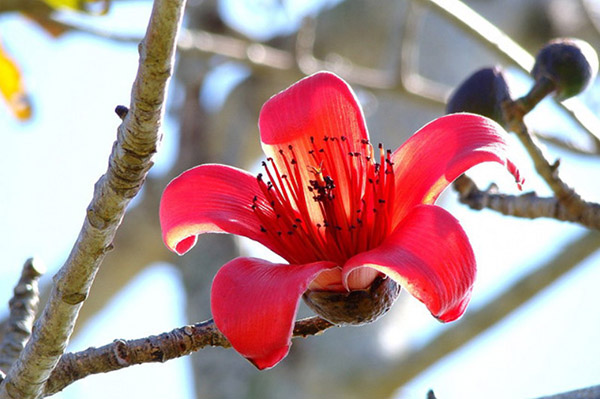 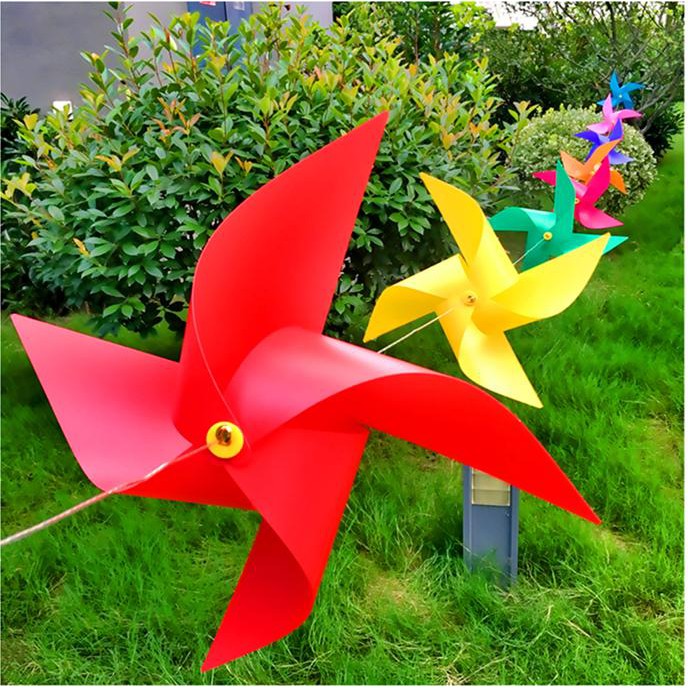 Cánh hoa đỏ rực quay tít như chong chóng.
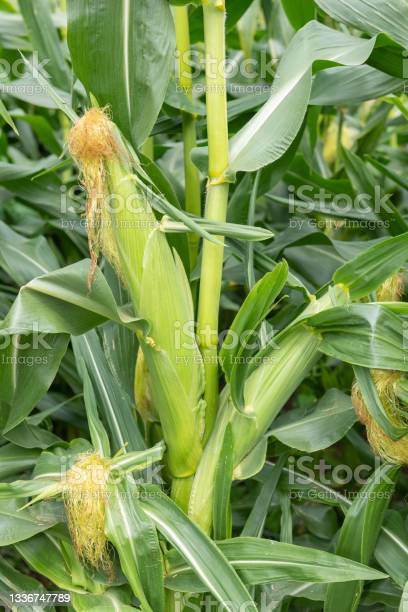 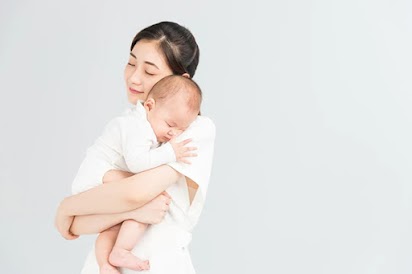 Búp ngô non núp trong cuống lá.
1d. Trong ba bài trên, bài nào miêu tả một loài cây, bài nào miêu tả một cây cụ thể?
Sầu riêng:
Sầu riêng là loại 
trái quý của miền Nam
Bãi ngô:
Bãi ngô, những bắp ngô, 
những lá ngô
Cây gạo:
Già, cây cao lớn,…
1e) Theo em, miêu tả một loài cây có điểm gì giống và khác với miêu tả một cây cụ thể?
GIỐNG: Đều phải quan sát kĩ và sử dụng mọi giác quan.
                Tả các bộ phận của cây;
                Dùng các biện pháp so sánh, nhân hóa;
                Bộc lộ tình cảm của người miêu tả.
KHÁC: 	Tả loài cây cần chú ý đặc điểm phân biệt loài 		cây này với loài cây khác.
		Tả một cây cụ thể cần chú ý đến đặc điểm riêng 	của cây đó làm cho nó khác với các cây cùng loài.
QUAN SÁT CÂY CỐI
1. Chọn cây hoặc loài cây để quan sát
2. Lựa chọn trình tự quan sát.
3. Kết hợp các giác quan khi quan sát.
4. Vận dụng các biện pháp nghệ thuật để miêu tả
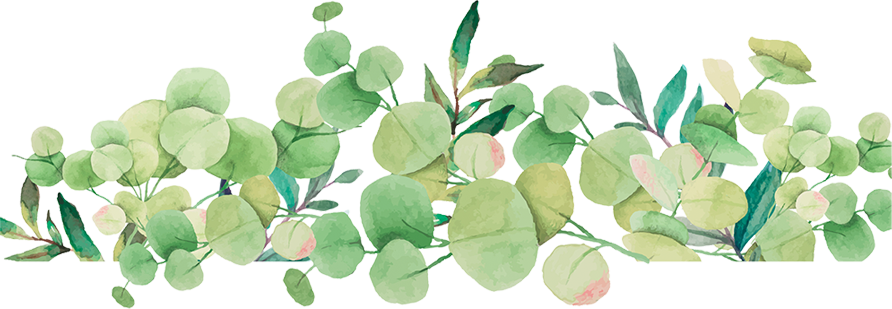 3
BÀI TẬP 2
1
2
4
KTUTS
KHÁM PHÁ
KHỞI ĐỘNG
DẶN DÒ
Bài 2. Quan sát một cây mà em thích trong khu vực trường em (hoặc nơi em ở) và ghi lại những gì em đã quan sát được. Chú ý kiểm tra xem:
a) Trình tự quan sát của em có hợp lí không?
b) Em đã quan sát bằng những giác quan nào?
c) Cái cây em quan sát có gì khác với những cây khác cùng loài?
d) Lựa chọn được những chi tiết nổi bật của cây đó chưa?
KTUTS
NHIỆM VỤ
1. Tập trung sát và ghi chép khoa học 
2. Ổn định, tránh gây mất trật tự ảnh hưởng tới các lớp học.
3. Sau khi quan sát, nhóm tổng hợp lại hoàn thành bảng nhóm
4. Nhóm trưng bày sản phẩm vào vị trí đã đc quy định.
5. Các nhóm tham quan phòng tranh, thảo luận, đưa ra ý kiến.
KTUTS
PHÒNG TRANH 4A5
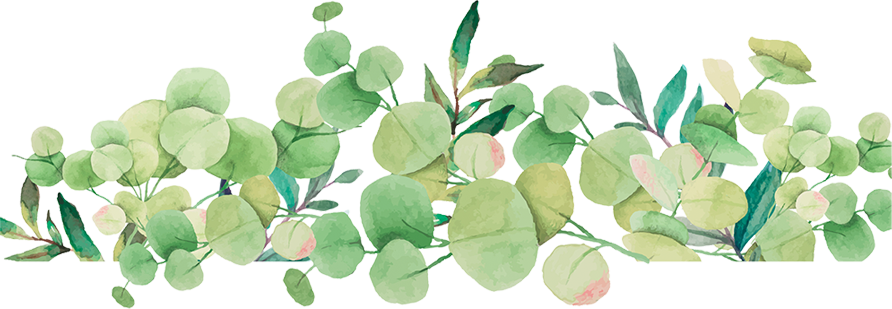 KTUTS
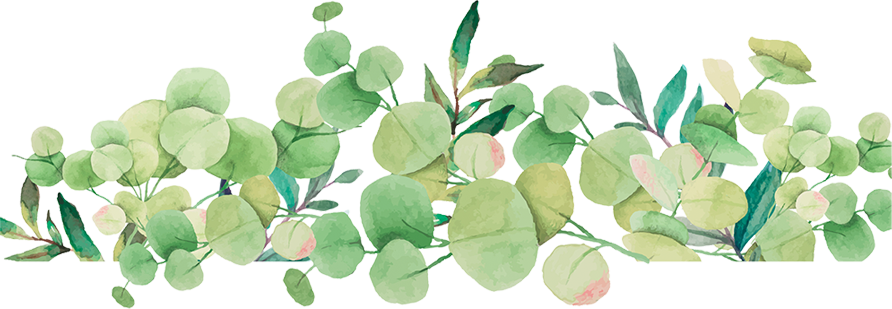 4
DẶN DÒ
1
2
3
Xem lại bài
Tập quan sát và ghi lại với một cây khác.
KTUTS
KHÁM PHÁ
KHỞI ĐỘNG
LUYỆN TẬP
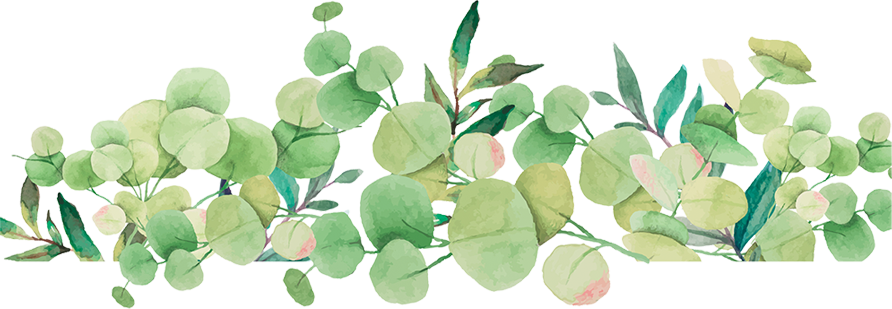 Tạm biệt
KTUTS